CULTURALLY COMPETENT CARE ADDRESSING THE NEEDS OF LGBTQ SENIORS
PANELISTS
JORDAN STROHL,   Administrator, The Actors Fund Home
MARIA PEREZ,  Administrator & CEO,  Methodist Home for Nursing and Rehabilitation
STEVE LEONE    Principal, Spiezle Architectural Group

   MODERATOR
FRANK SHERMAN,  Director of Sustainability, Spiezle Architectural Group
A Growing Population of LGBTQ Older Adults
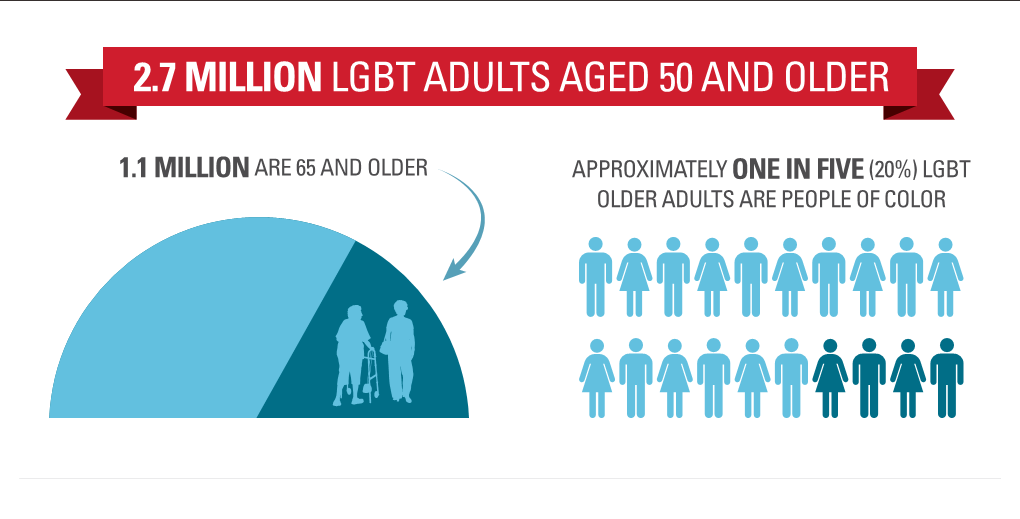 Sources: Karen I. Fredriksen-Goldsen, "The Future of LGBT+ Aging: A Blueprint for Action in Services, Policies, and Research," Generations: Journal of the American Society on Aging 40, no. 2 (2016); Hyun-Jun Kim, et al., "A Collaboration for Health and Wellness: GRIOT Circle and Caring and Aging with Pride," Generations: Journal of the American Society on Aging 40, no 2 (2016); Charles A. Emlet, "Social Economic, and Health Disparities Among LGBT Older Adults," Generations: Journal of the American Society on Aging 40, no 2 (2016).
Graphics Courtesy of Movement Advancement Project
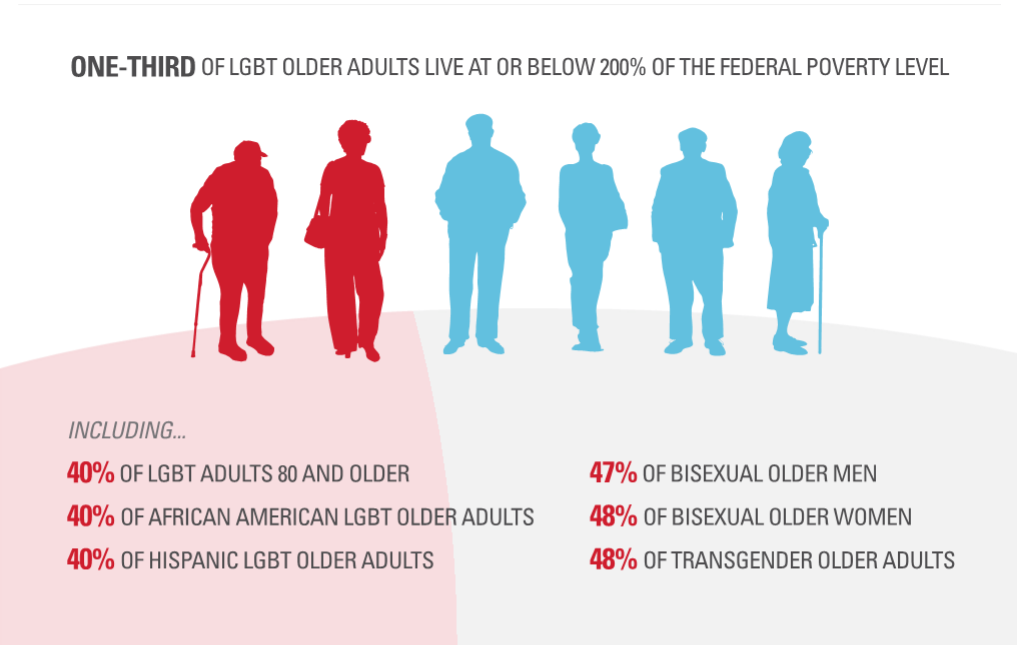 Graphics Courtesy of Movement Advancement Project
Key Challenges For LGBTQ Older Adults
A Lifetime of Discrimination and Lack Of Legal and Social Recognition
Reliance on Chosen Family
Lack of Competent Inclusive Healthcare
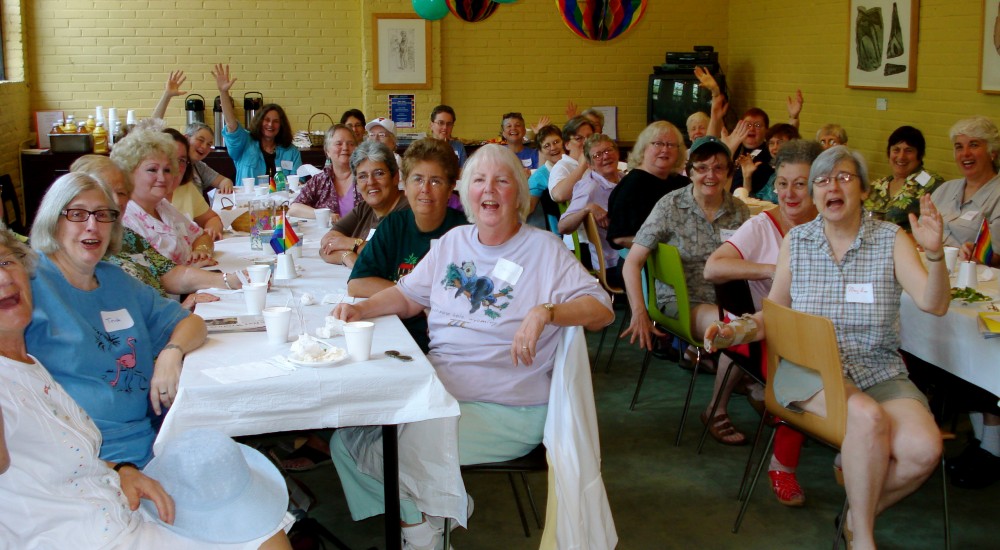 Photo Courtesy of Fenway Institute, fenwayfocus.com
Cultural Diversity of the LGBT Community
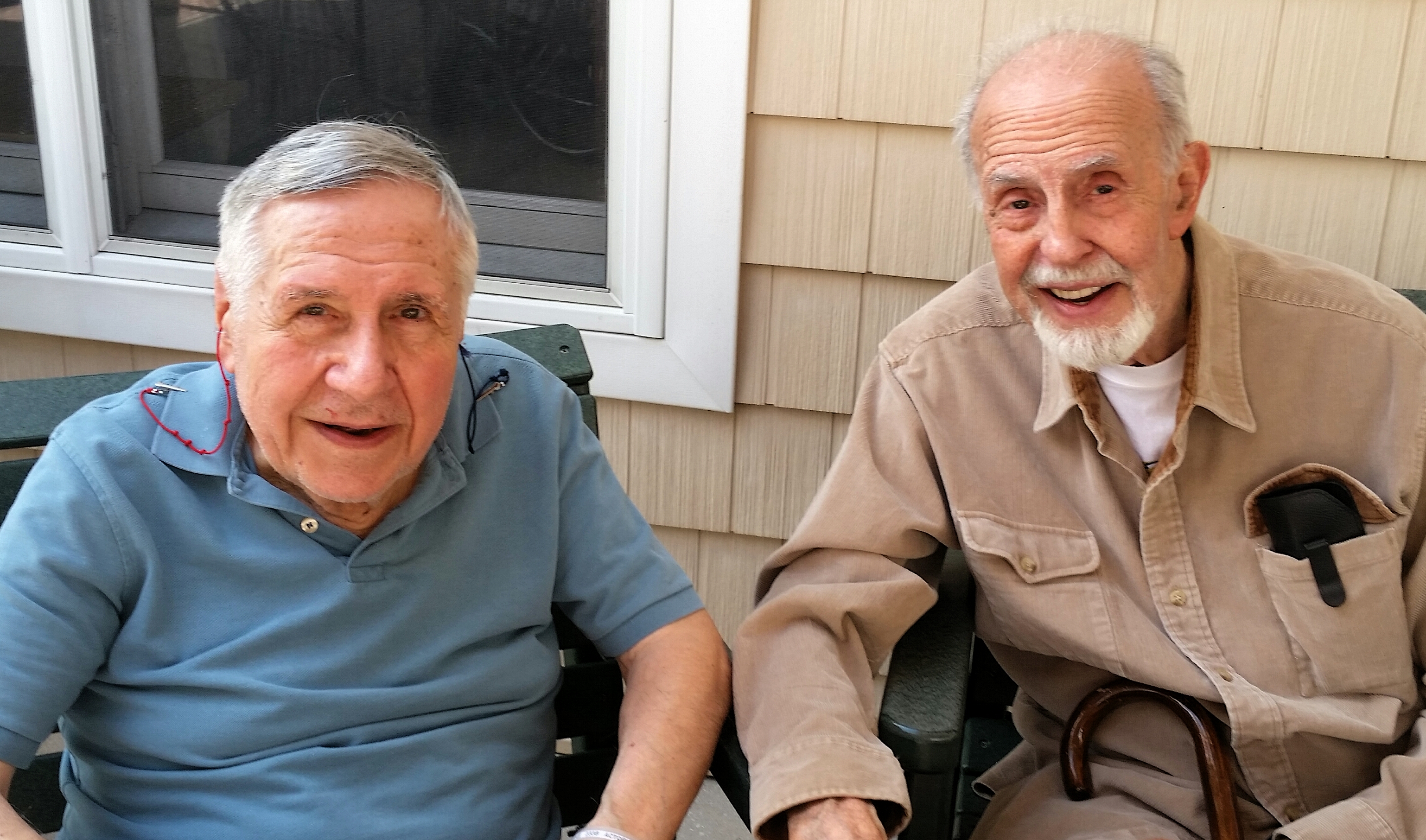 Photo Courtesy of Fenway Institute, fenwayfocus.com
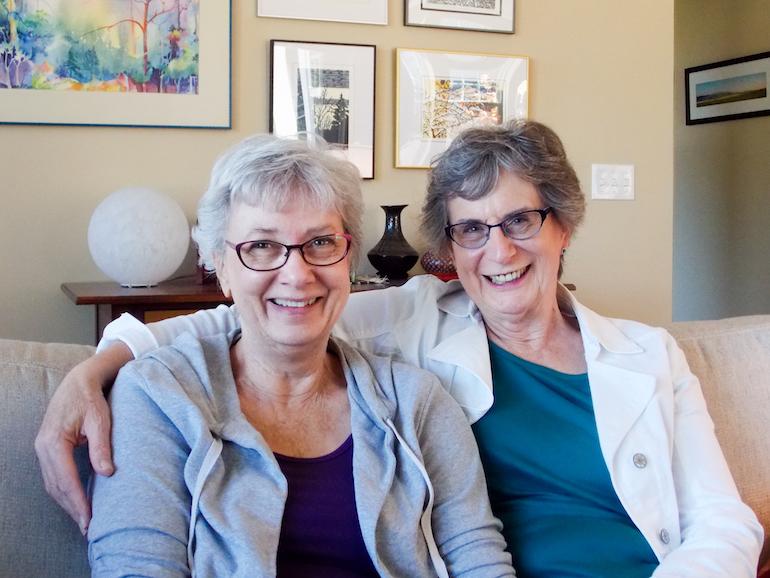 Photo Courtesy of Kaiser Health News
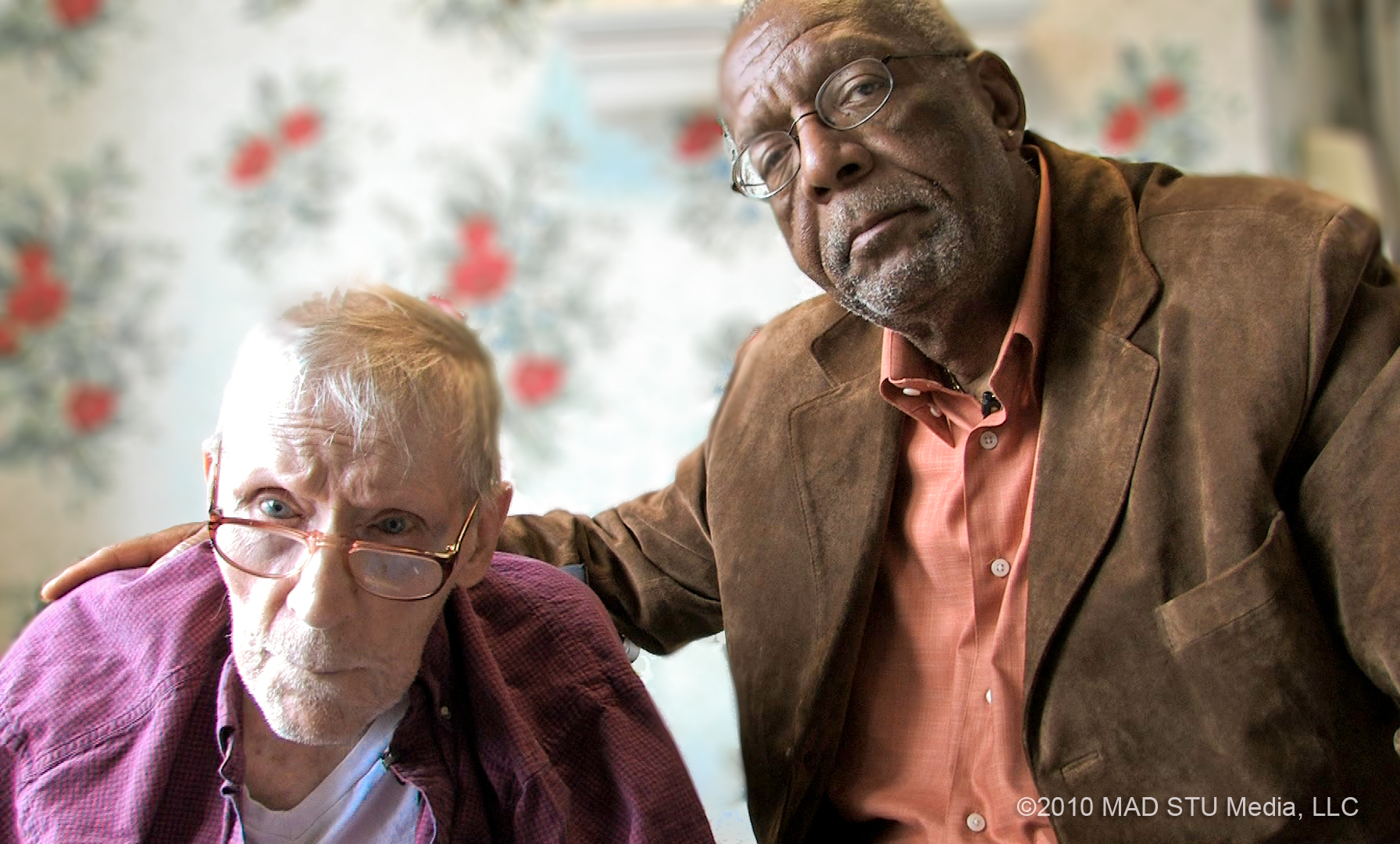 Myths and Realities of Caring for LGBT Seniors
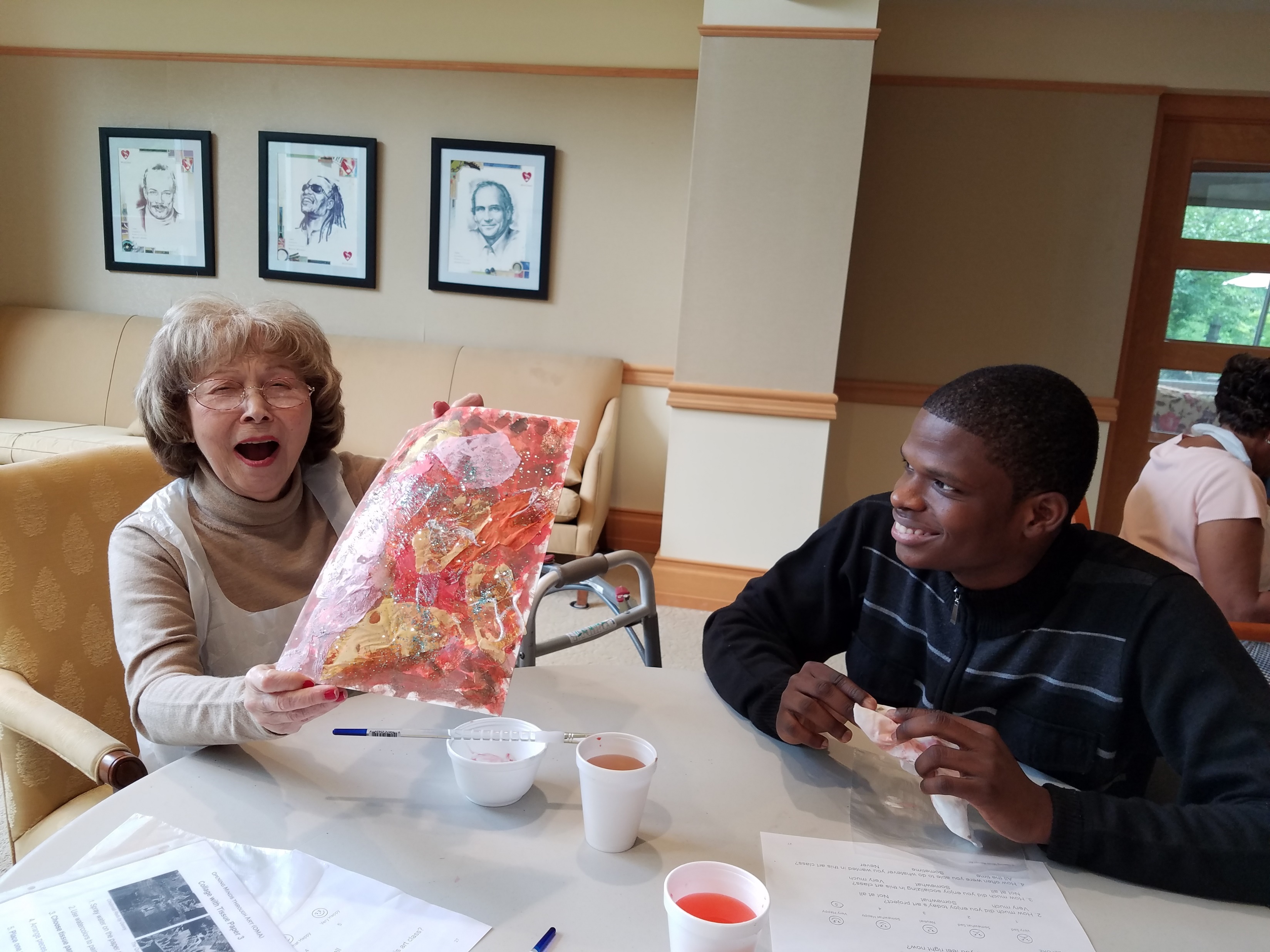 Photo Courtesy of Methodist Home
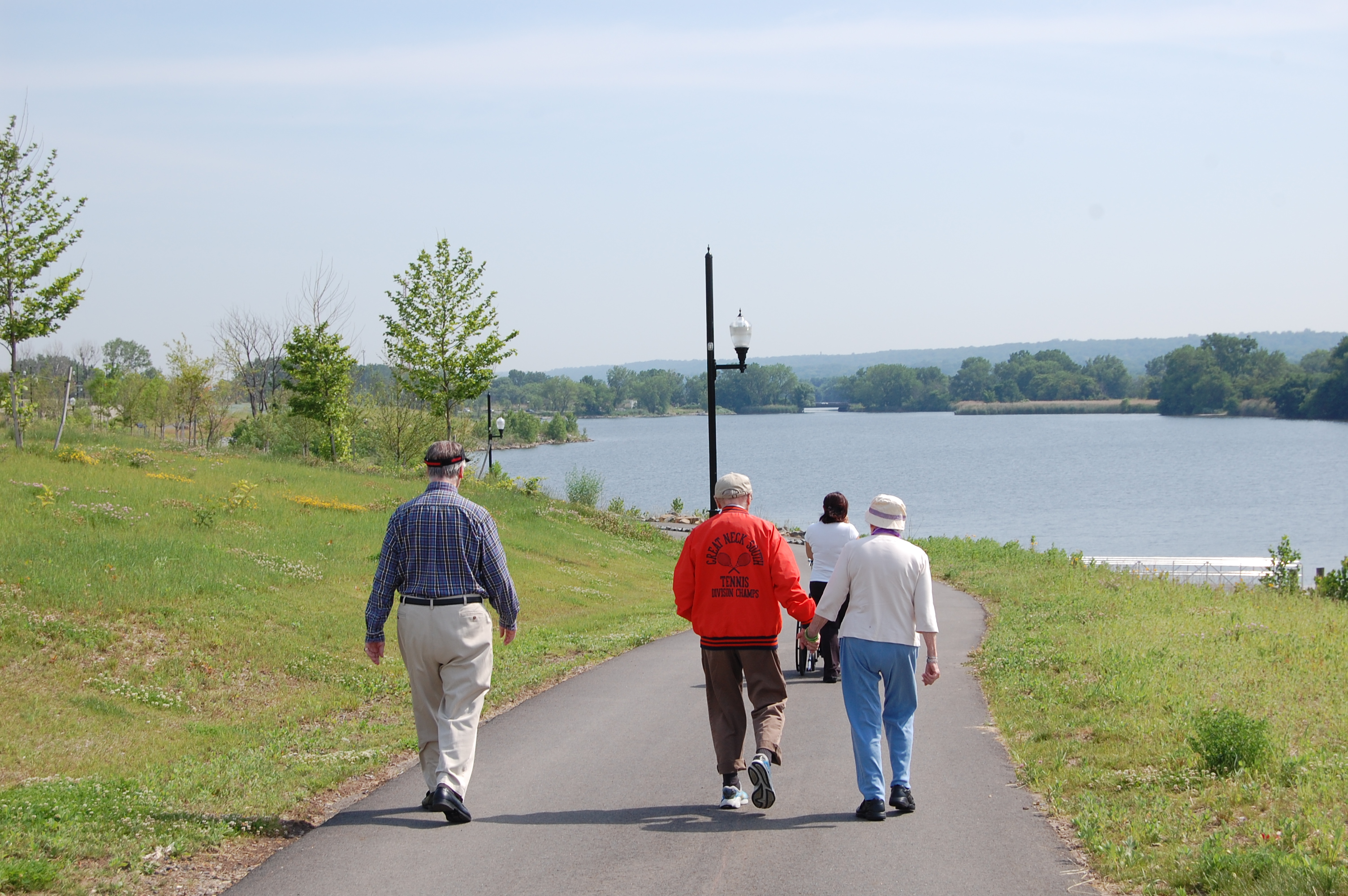 Photo Courtesy of the Actors Fund Home
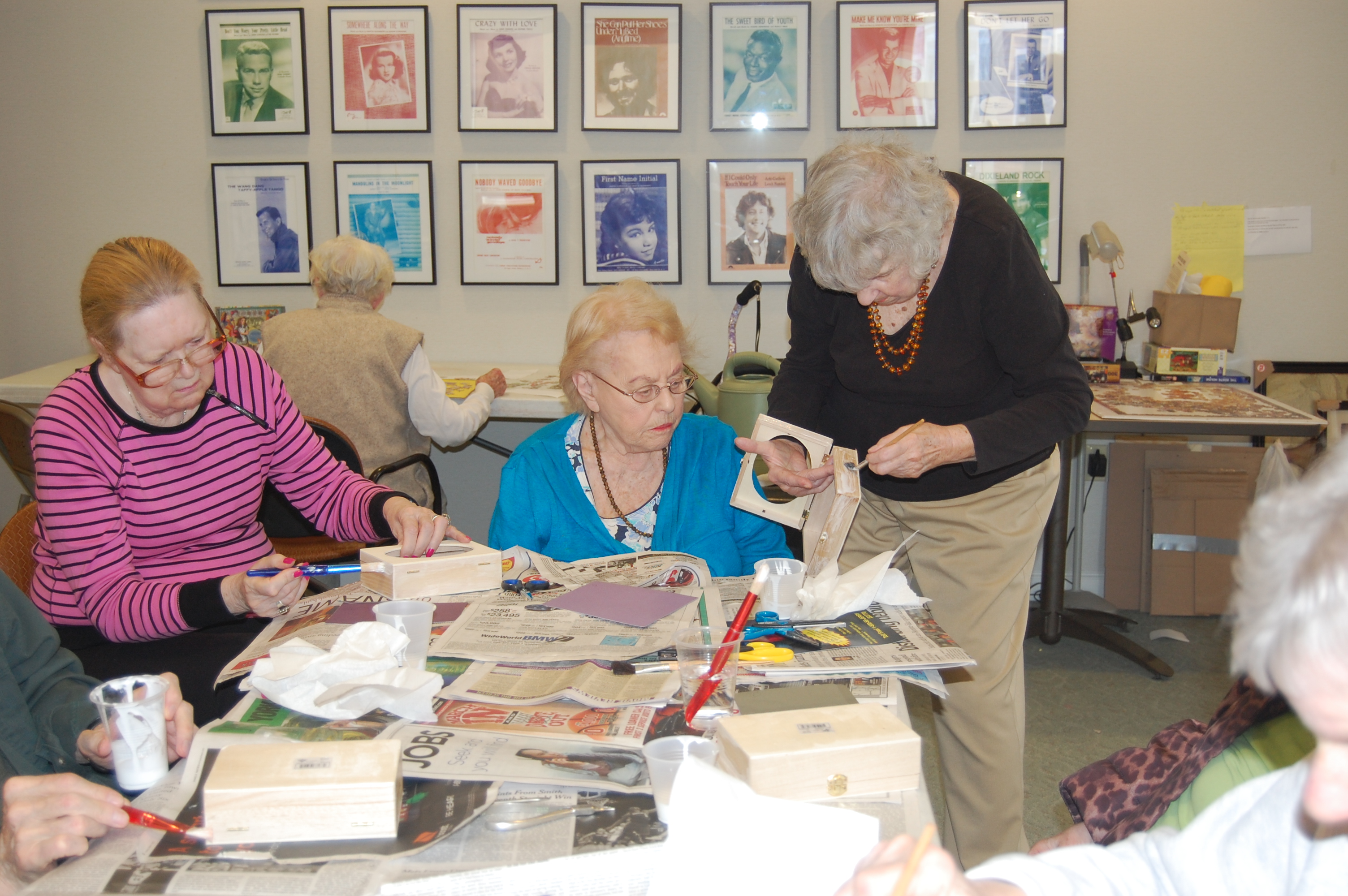 Photo Courtesy of the Actors Fund Home
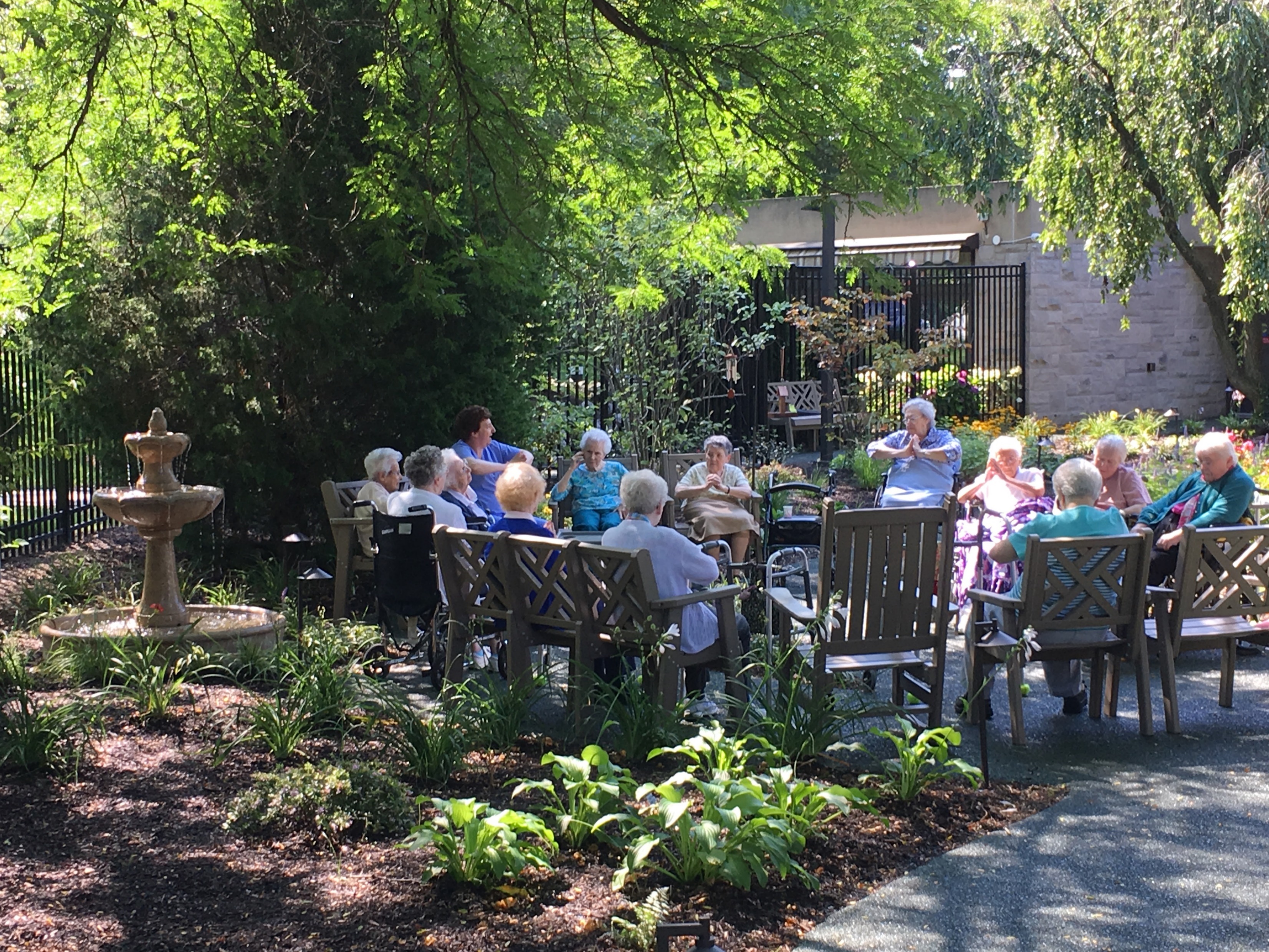 Photo Courtesy of Jack Carman, Design for Generations
Recognizing Cultural Bias
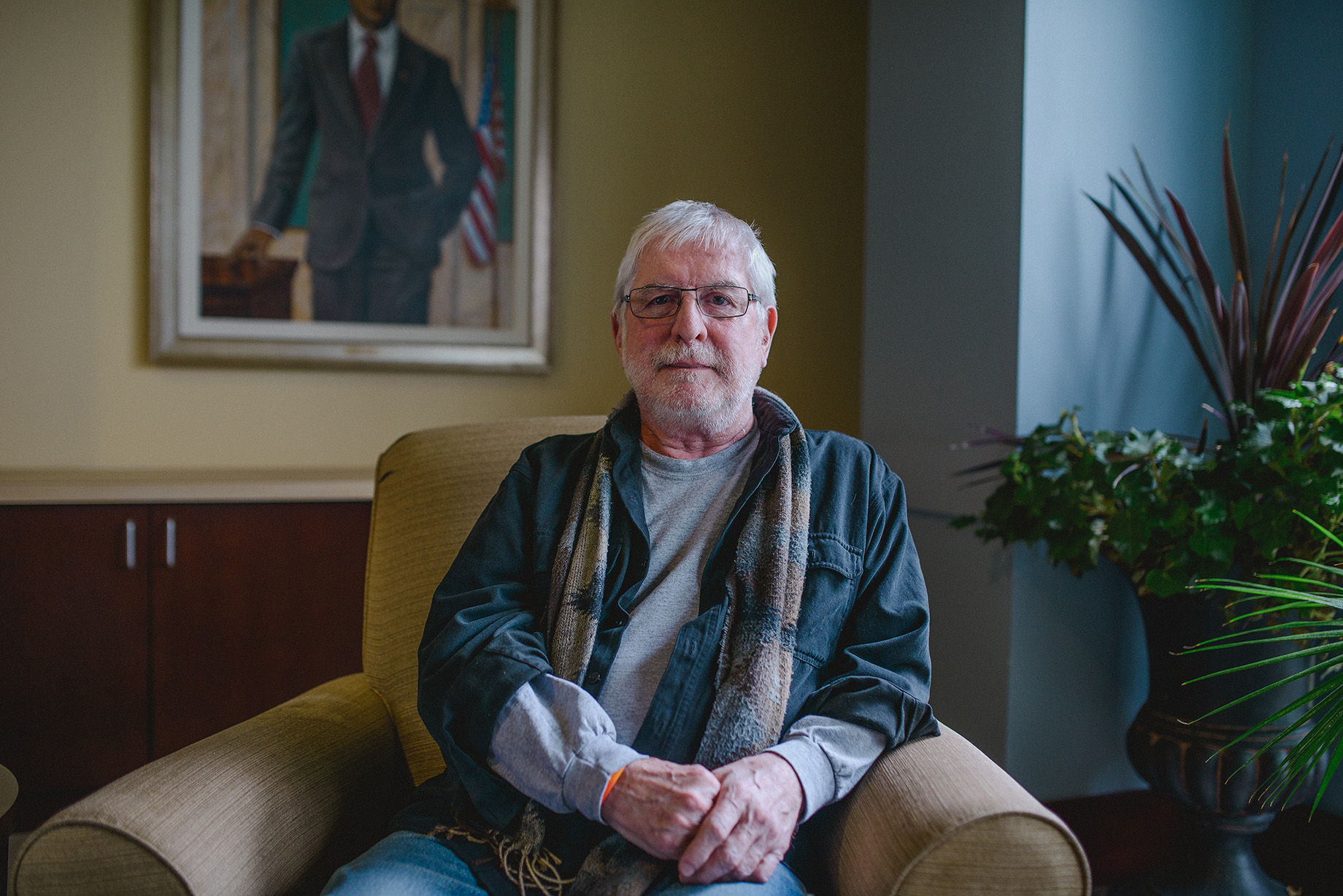 Photo Courtesy of Freedomforallamericans.org
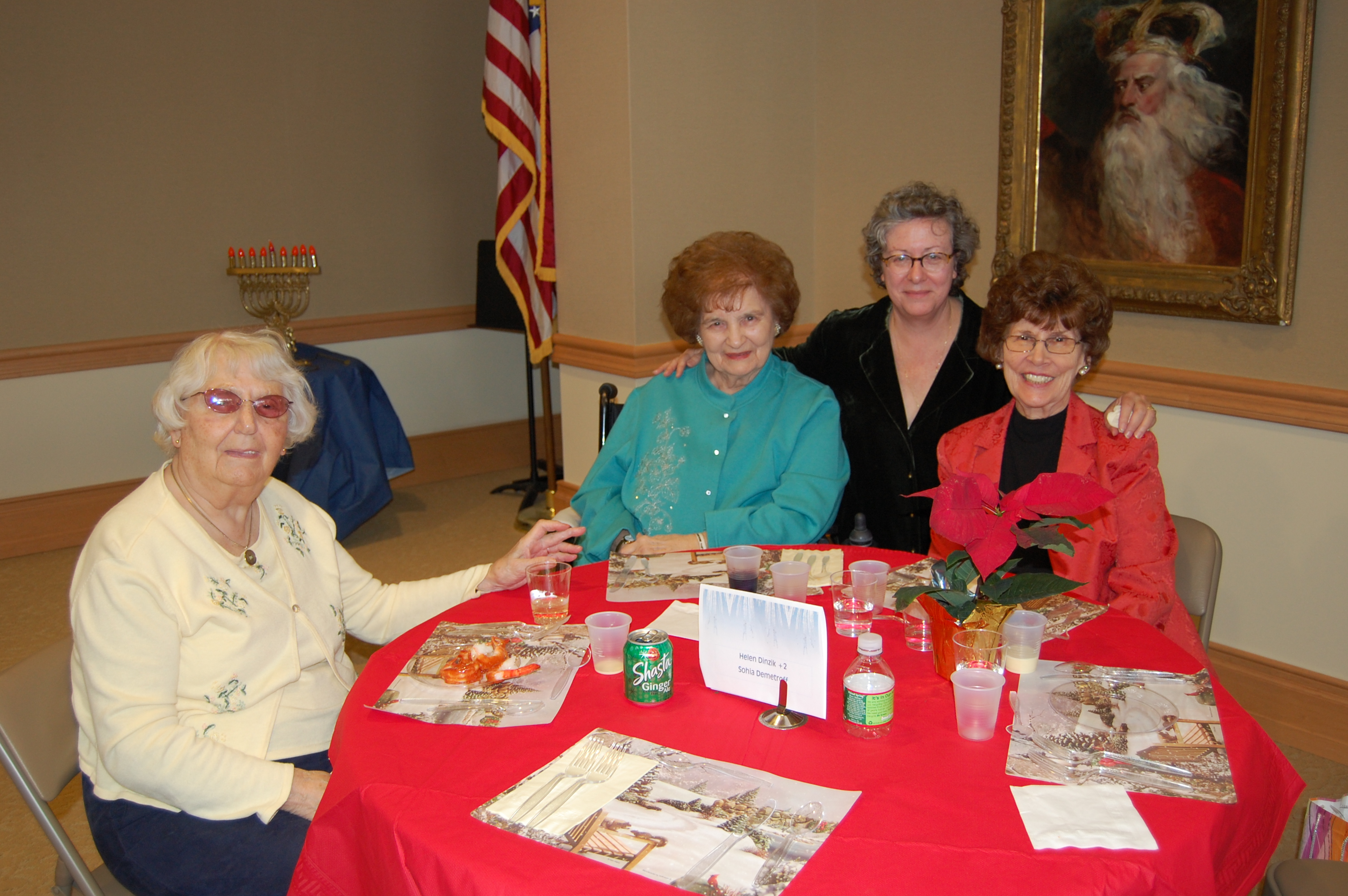 Photo Courtesy of the Actors Fund Home
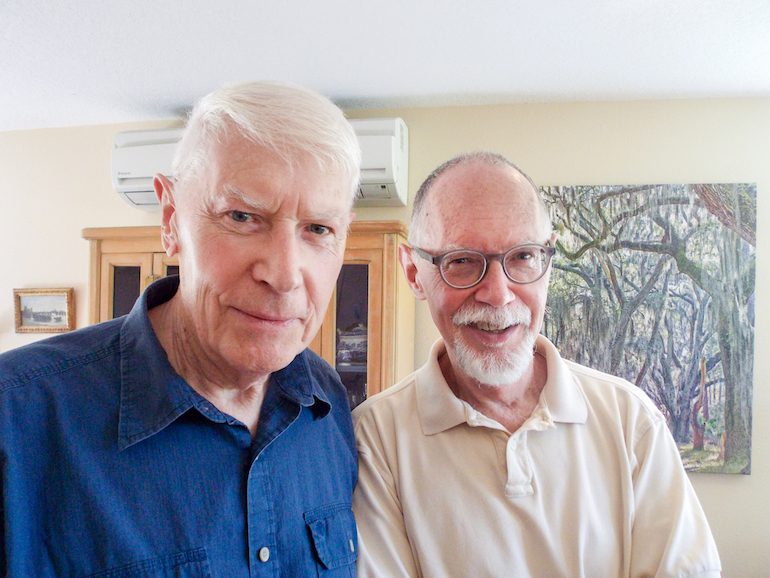 Photo Courtesy of PBS.org
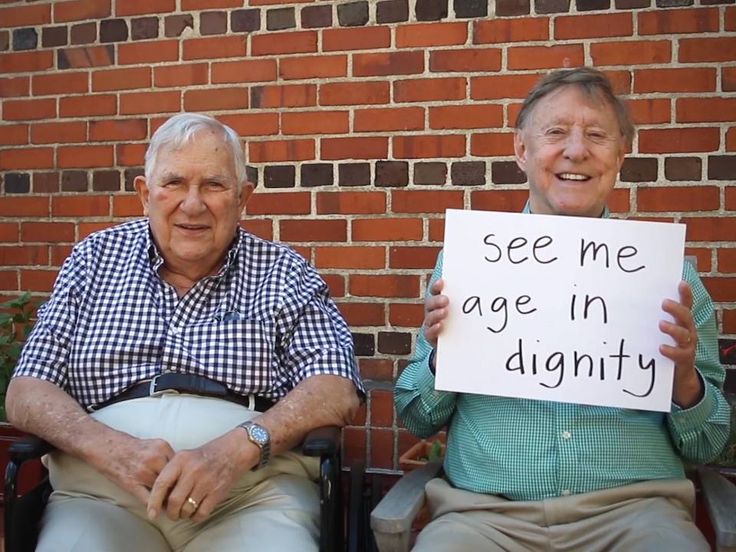 Photo Courtesy of Pinterest
Resources:
ORGANIZATIONS
Services and Advocacy for LGBT Elders (SAGE):  www.sageusa.org
Leading Age: ACL Learning Tool: http://www.leadingage.org/members/lgbt-new-cms-training-tool-needs-and-rights-older-adults%C2%A0
National Health LGBT Learning Center – The Fenway Institute: https://www.lgbthealtheducation.org/
Fenway Guide To Lesbian, Gay, Bisexual, And Transgender Health, 2nd Edition: https://store.acponline.org/ebizatpro/Default.aspx?TabID=251&ProductId=21572
National Resource Center On LGBT Aging:  https://www.lgbtagingcenter.org/
Movement Advancement Project:  https://www.lgbtmap.org/file/understanding-issues-facing-lgbt-older-adults.pdf
Resources:
TRAINING AND TECHNICAL ASSISTANCE:
SAGE: www.sageusa.care
National LGBT Health Education Center: https://www.lgbthealtheducation.org/about-us/technical-assistance/
GETTING STARTED
Collecting Sexual Orientation and Gender Identity Data in Electronic Health Records: https://www.lgbthealtheducation.org/wp-content/uploads/Collecting-Sexual-Orientation-and-Gender-Identity-Data-in-EHRs-2016.pdf
A Toolkit for Collecting Data on Sexual Orientation and Gender Identity in Clinical Settings: http://doaskdotell.org/
FOR MORE INFORMATION OR TO SPEAK WITH ANY OF THE PANELISTS:

	JORDAN STROHL, MBA   	jstrohl@actorsfund.org
	MARIA PEREZ, MBA   		mperez@mchny.org
	STEVE LEONE, AIA LEEDAP        sleone@spiezlegroup.com 


THANK YOU FOR ATTENDING.